Development and Growth in Mineral-Rich Countries
Thorvaldur Gylfason
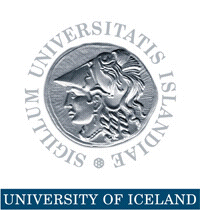 outline
Social development is integral part of economic development
Social content of growth: social policy matters
Mineral-rich countries
Who they are, how they have done
Cross-country patterns in data
164 countries, 1960-2000
New World Bank data on natural capital, including subsoil assets
Cross-country regressions
How robust is natural capital when aspects of human, social, and real capital are included?
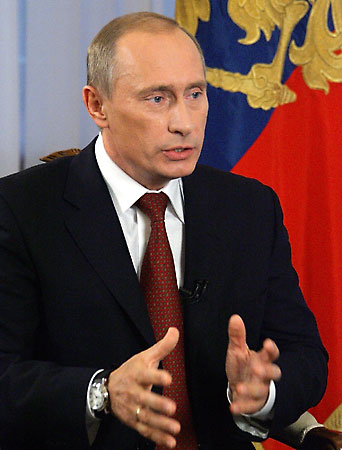 background
Old economic geography
Assigned key role to natural resource wealth     and raw materials
Tended to equate those resources with economic and political strength
Yet, many resource-abundant countries are quite poor, while several resource-poor countries are very rich
President Putin of Russia said it succinctly: 
“Our country is rich, but our people are poor.”
background
New economic geography
Recognizes several different sources of wealth, emphasizing human and also social capital
Many resource-rich countries have fared badly, while several resource-poor countries have done well
There are several different kinds of capital that grow at different speeds and many different sources of economic growth
One kind of capital stands out as, apparently, it tends to get in the way of the others
Natural capital
Natural capital: a mixed blessing
Listen to King Faisal of Saudi Arabia (1964-1975), as quoted by his Oil Minister, Sheik Yamani:
“In one generation we went from riding camels to riding Cadillacs. The way we are wasting money, I fear the next generation will be riding camels again.”
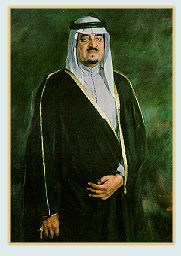 Natural capital: a mixed blessing
Lee Kwan Yew, founding father of Singapore (1959-1991), would not have been surprised either:
“I thought then that wealth depended mainly on the possession of territory and natural resources, whether fertile land ..., or valuable minerals, or oil and gas. It was only after I had been in office for some years that I recognized ... that the decisive factors were the people, their natural abilities, education and training.”
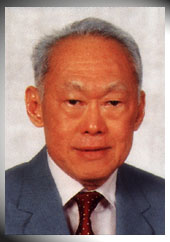 Different kinds of capital drive economic growth
Natural capital affects other kinds of capital
Interactions among determinants of growth
Economic growth and fertility 1960-2000
Social content of growth
164 countries
-0.62
Rank correlation
A decrease in fertility by 3 children per woman goes along with an increase in per capita growth by 2 percentage points per year
Iceland‘s per capita output 1901-2006 (2000 = 100)
Iceland was Ghana
Korea
Botswana
Namibia
Lesotho
Ghana
Subsoil assets (USD at 2000 prices and exchange rates)
Subsoil assets per person (USD at 2000 prices and exchange rates)
Empirical evidence in two parts
First, inspect cross-country patterns in the data through a sequence of bivariate correlations among growth and determinants of growth
Let the data do the talking
Then, set up a simple multiple regression model where growth depends on the usual suspects plus natural resources
Do natural resources help or hurt growth?
Are the natural resource variables robust?
Do they survive the introduction of other determinants of growth?
Education and natural capital 2000-2005
Natural capital crowds out human capital
-0.82
Economic growth and education 1960-2000
0.69
Education is good for growth
An increase in school life expectancy by 3 years goes along with an increase in per capita growth by one percentage point per year
Corruption and natural capital 1960-2000
-0.74
Natural capital crowds out social capital
Economic growth and corruption 1960-2000
0.75
Corruption hurts growth
An increase in the corruption perceptions index (i.e., decrease in corruption) by 2 points goes along with an increase in per capita growth by more than one percentage point per year
Democracy and natural capital 1960-2000
Natural capital crowds out social capital
-0.67
Economic growth and democracy 1960-2000
Democracy is good for growth
0.51
A rise in democracy index by 7 points goes along with an increase in per capita growth by one percentage point per year
Democracy and education 1960-2000
Human capital and social capital go together
0.62
Corruption and democracy 1960-2000
Different aspects of social capital go together
0.60
Economic growth and natural capital 1960-2000
-0.67
Natural capital share and growth are inversely related
Economic growth and subsoil assets 1960-2000
-0.10
Subsoil asset share and growth are inversely related, 
but rank correlation is weak, so need multiple regression
Institutions, economic policies, and natural resources side by side
Empirical strategy:         next step
Cross-sectional evidence based on 164 countries from 1960 to 2000
Relate per capita economic growth to its main determinants: i.e., measures of the accumulation of different kinds of capital
Look for evidence of a linkage between resource dependence, resource abundance, and growth
How robust is natural capital?
Do the natural capital variables survive the introduction of other determinants of growth?
Not trying to demolish other potential explanations of growth
Rather, trying to find a complementary role for natural capital: add, not subtract
Empirical strategy
Choices
Levels of income vs. rates of growth
Makes no difference, get same results either way if income and growth data are consistent
Averages vs. initial values of independent variables
Prefer averages when available so as not to discard data after the initial period, 1960
Cross sections vs. panels
Begin with cross sections, will add panels 
Recursive modeling vs. instrumental variables
Prefer recursive OLS estimation
Levels of income vs. rates of growth
Levels of income vs. rates of growth
Levels of income vs. rates of growth
Levels of income vs. rates of growth
Levels of income vs. rates of growth
Conditional convergence requires b > 0         < 1
One-to-one correspondence between parameters
Structure of model
Economic growth depends on buildup of capital and efficiency with which it is used
Six kinds of capital, of which we include four
Natural capital
Social capital: democracy
Real capital: investment
Human capital: education, fertility
Financial capital: low inflation -- ignore
Foreign capital: openness -- ignore
Abundance vs. dependence
Dependence hurts growth, 
even if abundance may help
Hypothesis:
Resource poor,
resource dependent
(Chad, Mali)
Resource rich,
resource dependent
(OPEC)
Resource dependence
Resource poor,
resource free
(Jordan, Panama)
Resource rich,
resource free
(Canada, USA)
Resource abundance
Table 1. Regression results on natural capital and economic growth
Table 1. Regression results on natural capital and economic growth
Table 1. Regression results on natural capital and economic growth
Table 1. Regression results on natural capital and economic growth
Table 1. Regression results on natural capital and economic growth
Table 1. Regression results on natural capital and economic growth
Table 1. Regression results on natural capital and economic growth
Table 1. Regression results on natural capital and economic growth
Table 1. Regression results on natural capital and economic growth
Decomposition of growth (in percent)
!
Note: The table shows the contributions to per capita growth per year of a decrease in the natural capital share and fertility and an increase in democracy, investment, and school life expectancy by one standard deviation each variable
Table 2. Regression results on subsoil assets and economic growth
Table 2. Regression results on subsoil assets and economic growth
Table 2. Regression results on subsoil assets and economic growth
Table 2. Regression results on subsoil assets and economic growth
Table 2. Regression results on subsoil assets and economic growth
Table 2. Regression results on subsoil assets and economic growth
Table 2. Regression results on subsoil assets and economic growth
Table 2. Regression results on subsoil assets and economic growth
But norway is different
Problem is not the existence of natural wealth
Rather, it is the failure to avert the dangers that accompany the gifts of nature
Norway is, so far, a success story
Government absorbs 80% of oil rent and invests it mostly in foreign securities
No signs of damage to growth potential, at least not yet
The purpose of the oil fund
Share the wealth fairly: Pension fund
Shield domestic economy from overheating and waste
Fund is huge: USD 300 billion (USD 65K per person)
Norwegians have resisted the temptation to use too much of the money to meet current needs
Why norway succeeded where many others failed
Long tradition of democracy and market economy in Norway since before the advent of oil
Large-scale rent seeking was averted as oil was defined as a common-property resource from the beginning
Adequate investment performance
Excellent education record
College enrolment rose from 26% in 1980 to 80% in 2004
Even so, Norway faces challenges
Some (weak) signs of Dutch disease
Stagnant exports, sluggish FDI 
Limited interest in joining EU and EMU 
Sluggish reform (e.g., health care provision)
Management of oil fund transferred from Ministry of Finance to Central Bank 1999
conclusion
Diversification is good for growth
Economic diversification away from excessive reliance on natural resources, including minerals
Political diversification away from narrowly based political elites toward full-fledged democracy
Social and human capital are good for growth
Social policies make a difference, including social insurance as well as education and health care 
Judicious use of natural resources requires good institutions, including democracy
Norway leads the way
Need to develop strategy to turn natural capital sustainably into human and social capital
European solution: Pooling coal and steel worked well
Pooling fish through the EU’s CFP has worked less well